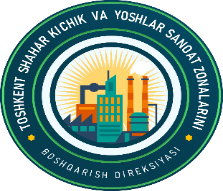 «______________» МЧЖ( йил)
Ишлаб чиқариш хажми – 
Экспорт хажми – 

Импорт ҳажми – 

Маҳаллийлаштириш даражаси –
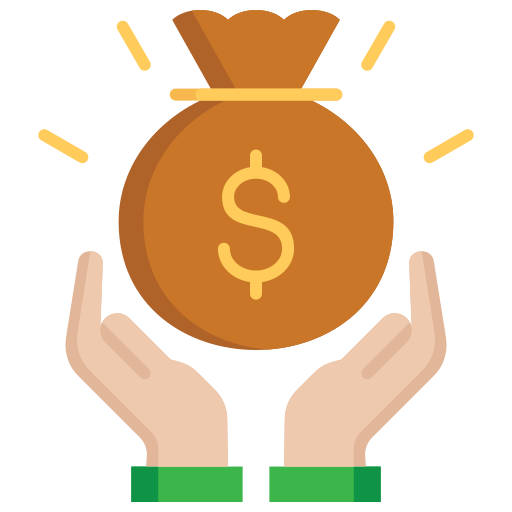 Лойиха номи – 
Лойиха қиймати – 
Лойиха қуввати –  
Жами иш ўрни – 

Ижара майдони – 
Йиллик ижара суммаси –
Қарздорлиги -
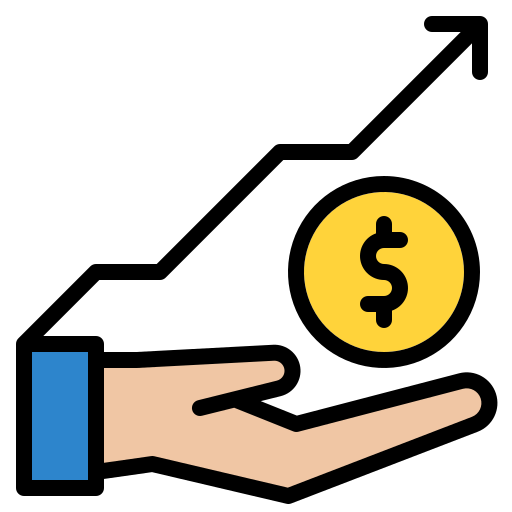 Самарадорлиги –  

Рентабеллиги -
Солиқ тушуми – 
Кредит мажбурияти –
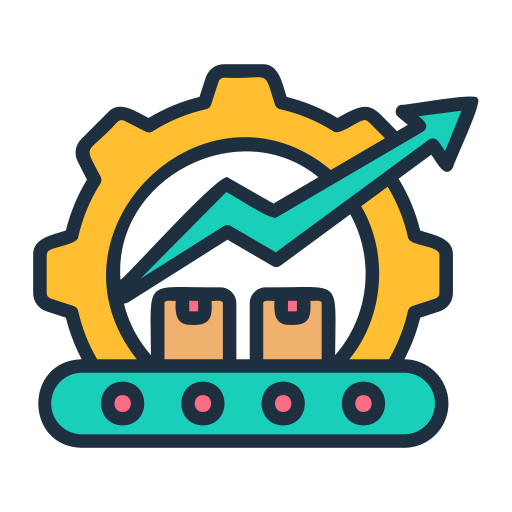 Сувоқова сарфи –  м³/й
Қарздорлиги - йўқ
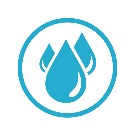 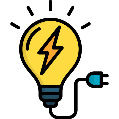 Электроэнергия сарфи –Квт/й
Қарздорлиги - йўқ
Табиий газ сарфи – м³/й
Қарздорлиги - йўқ
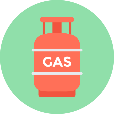